Subject:	Engineering Probability and Statistics
Class:		BS 4th
Lecture:	5th   week
Topic:		Exponential Distribution
Memory Lessness Property of Exponential Distribution
Davit says

	“I have memories but only a fool stores his past in his future’’.

Definition
	The exponential distribution is memoryless because the past has no bearing on its future behavior. Every instant is like the beginning of a new random period, which has the same distribution regardless of how much time has already elapsed. 
Exponential distribution is one and only one continuous probability distribution that possess the unique property of memory lessness.
Other Properties of Exponential Distribution
Legitimate Property
	The pdf of exponential distribution is complete pdf that can be shown as follows:
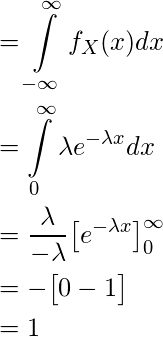 1. Mean
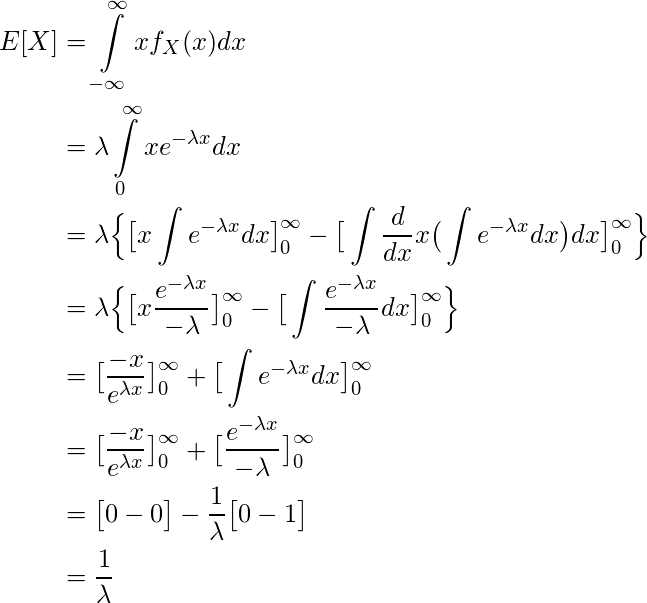 2. Variance
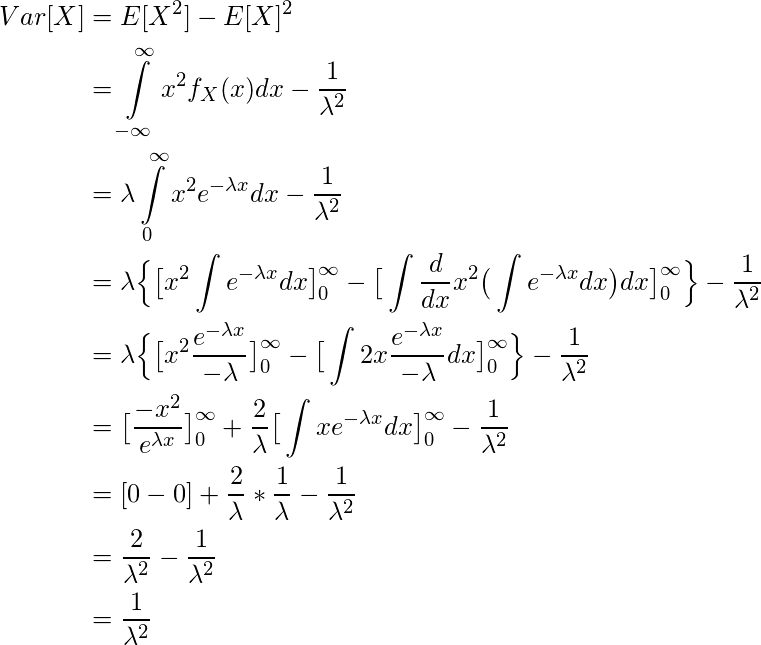 4. Cumulative Distribution Function
	As we know, the cumulative density function is nothing but the sum of probability of all events upto a certain value of (x = t)	In the Exponential distribution, the cumulative density function  is given by F(X)
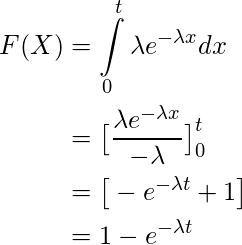 https://www.youtube.com/watch?v=3kxnPEDecIA
https://www.youtube.com/watch?v=ONyexuJkcdE
Find all the properties of exponential distribution in the following link.
https://tutorialspoint.dev/computer-science/engineering-mathematics/probability-distributions-part-2-exponential-distribution
https://www.youtube.com/watch?v=N8O6zd6vTZ8